Козацьке бароко
Підготувала
учениця 10-А класу
Криничанської СЗШ №1
Козак Руслана
Українське бароко або козацьке бароко — назва мистецького стилю, що був поширений в українських землях Війська Запорозького у XVII–XVIII ст.
Кафедральний костел святих Петра і Павла, Луцьк
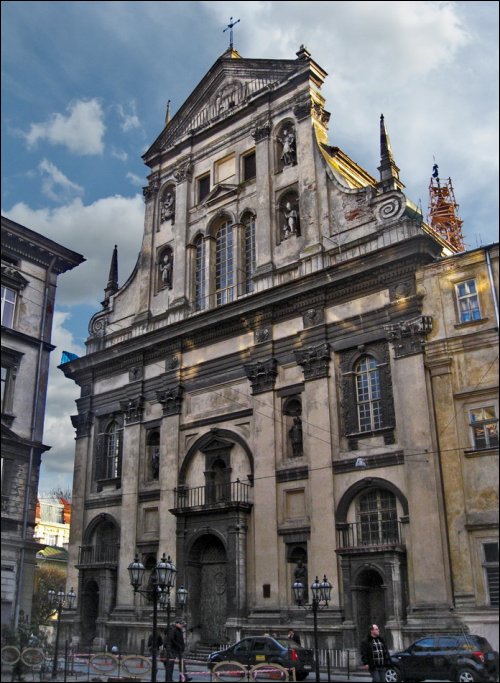 Храм єзуїтів, Львів
Другу половину 17 ст. вважають золотим віком українського мистецтва, центр якого переноситься до середньої, Наддніпрянської України.
Софіївський собор, Київ
Михайлівський собор, Київ
Хрестовоздвиженський собор, Полтава
Покровський собор, Харків
Георгіївська церква, Київ
Церква Усіх Святих над Економічною брамою
 Києво-Печерської лаври
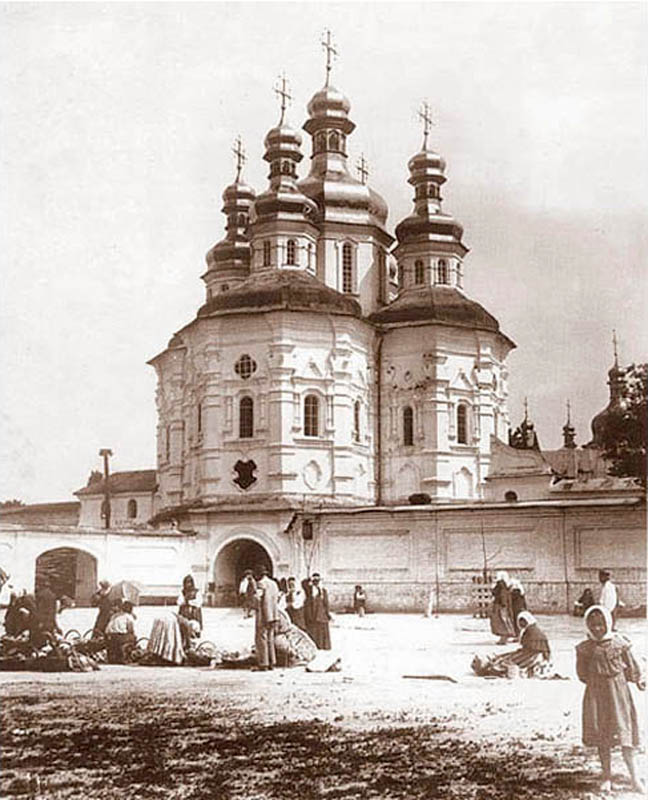 Собор Святого Юра, Львів
Покровська церква, Київ
Дзвіниця на дальніх печерах, Києво-Печерська лавра
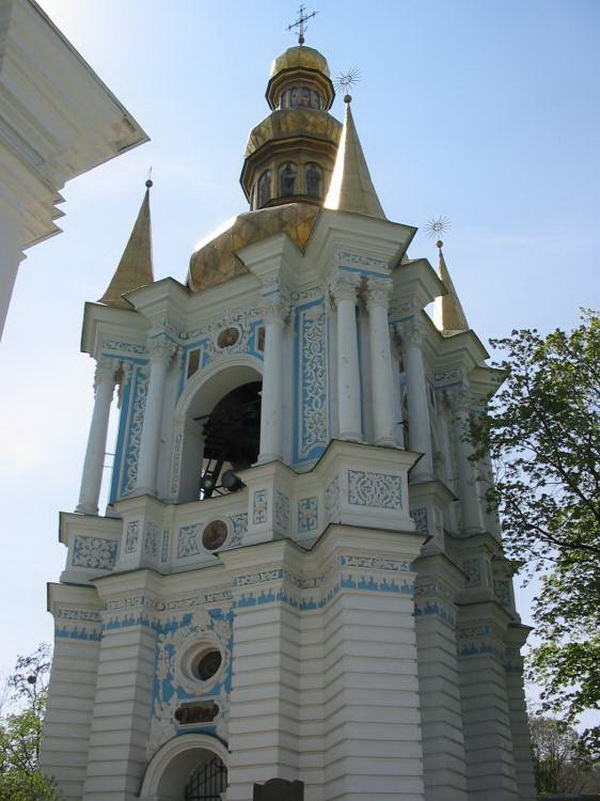 Стиль бароко знайшов втілення в архітектурі Києва, Чернігівщини, Слобожанщини, Придніпров’я.
Іншим типом є будови, що йшли за традицією українського дерев’яного будівництва.
Троїцький собор, Новомосковськ
Андріївська церква, Київ
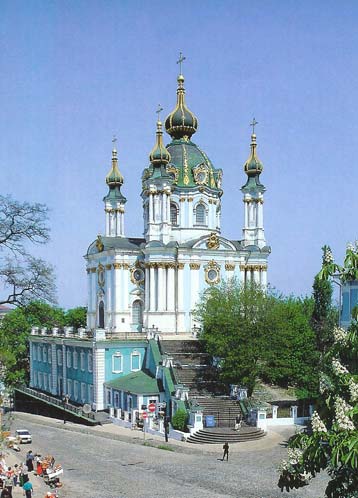 Використані джерела
yandex.ua
images.yandex.ua
uk.wikipedia.org
www.allbest.ru
www.refine.org.ua